Django Unstuck
Suggestions for common challenges in your projects
About me
[Speaker Notes: I'm Johannes Spielmann, software developer-for-hire from Germany. 
I've been doing Django projects for almost 15 years.
I've done projects both small and large, both in commercial and non-commercial settings
I've seen all of what we're about to do many times.
You should hire me!

Email me at j@spielmannsolutions.com!]
Django Unstuck: Suggestions for common challenges in your projects
There are challenges that come up in every Django project.
How do we get past them?
Here are some solutions I’ve found
[Speaker Notes: Some people may call these things “best practices” or “patterns” or “recipes” or “ideas” or “opinions”.
These are just things I’ve found to work in these situations many times.
Some of these solutions are more directly applicable, others are more guideline-style.]
App management
Templates
Middlewares and Context Processors
Code in models, views or managers?
[Speaker Notes: We are going to look at these four things:

App management and placement (and urlpatterns and settings)
How do we make sure we can find and understand our apps? How do we make it easy to decide where code goes?
How do we make our settings modular and easy to understand and modify?
Templates
Where to we put them? What do we call our blocks?
When to use Middlewares and context processors and what are they?
Code/Logic can go into many different places: models, views, managers or somewhere else entirely? So where should you put your logic then?]
There are more...
App management and placement (and urlpatterns)
Username vs email address
Registration
Background tasks and long-running processes and Caching
Templates: Placement, folders, blocks and inheritance and namespaces
Should you do i18n and l10n right away?
When and how to start caching (memcached, redis etc.)
Fat models, fat views or fat managers or something else?
When to use Middlewares and context processors and what are they?
How to secure access: security middlewares or login_required (white vs black list)
How to create files and store them in file models
What to do about image scaling and thumbnailing (and hosting)?
How to serve content: coded pages, flatpages or Wagtail?
Join us!

https://github.com/shezi/django-unstuck
https://discord.gg/bUsu9B6Ek6
https://t.me/djangoRhein
[Speaker Notes: https://github.com/shezi/django-unstuck
https://discord.gg/bUsu9B6Ek6
https://t.me/djangoRhein]
Part 1
App management and urlpatterns and settings
Let’s start a new Django project
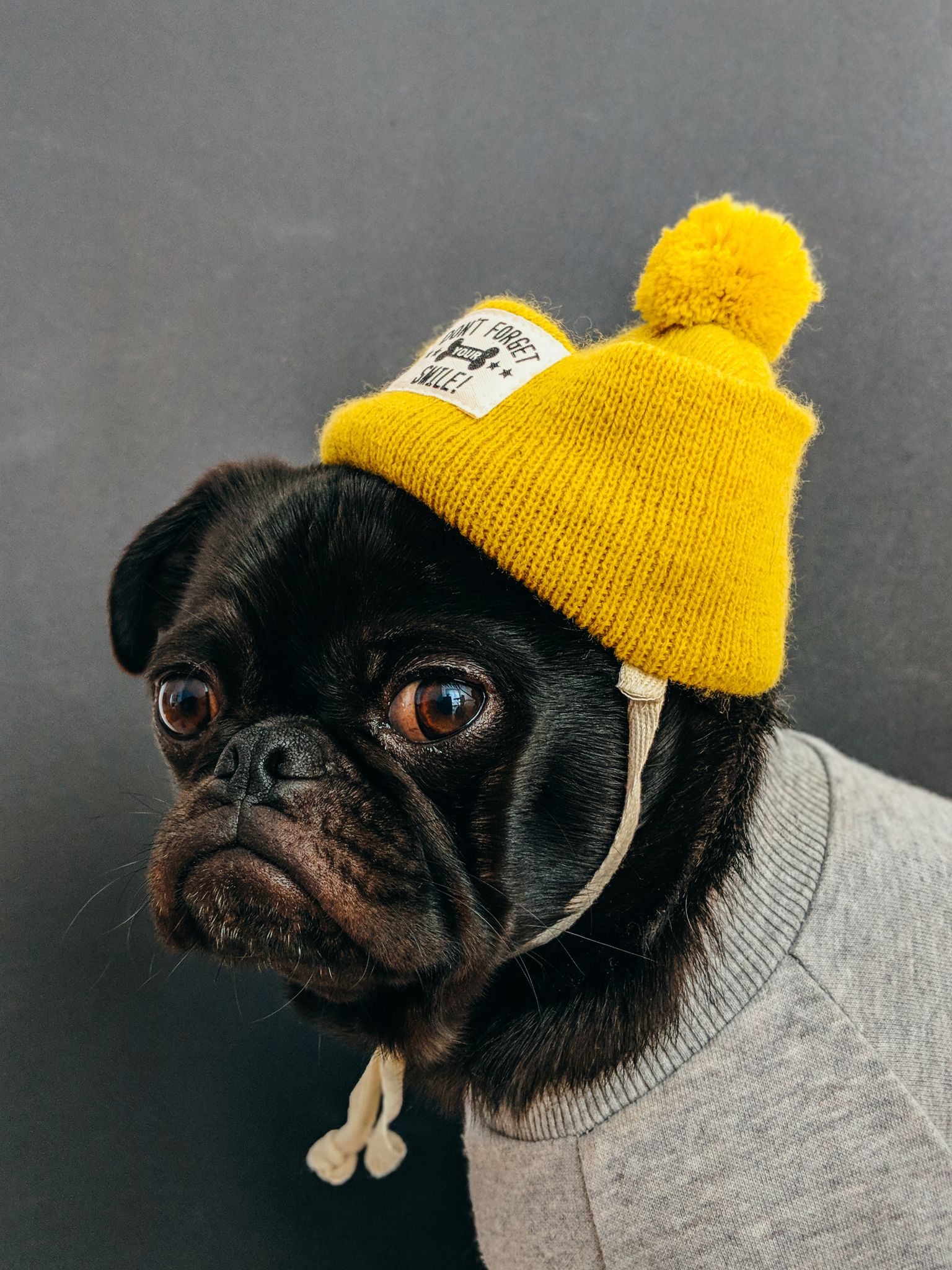 [Speaker Notes: $ django-admin.py startproject tuque
$ cd tuque
$ ./manage.py startapp mytuque


Note: I took that name from a name generator. It’s a woolen hat.
Image credit: https://unsplash.com/photos/AQRp2NH-O8k]
Challenge: organize your project such that:
🖫
🔗
🔍
〰
everything has its place
what belongs together, stays together
code/URLs are easily found
settings are flexible
Step 1
configuration
🖫
🔗
🔍
〰
[Speaker Notes: Create a config directory
Below that, a settings directory
Put the configuration in config directory
Put your config in config/settings/
Create base config, development config, production config (and optionally local config, but do not forget to .gitignore that one!)
Wire it all up so that it works.]
Step 2
apps directory
🖫
🔗
🔍
〰
[Speaker Notes: Create an apps directory
Put the python path into manage.py and wsgi.py
Rejoice in the cleanness of your construction]
Step 3
URL patterns
🖫
🔗
🔍
〰
[Speaker Notes: Put an urls.py into your new app, give it an app_name and urlpatterns.
Wire it up directly in config/urls.py]
Step 4
template placement
🖫
🔗
🔍
〰
[Speaker Notes: Actually, no, that’s in Part 2]
Part 2Templates: Placement, folders, blocks and inheritance and namespaces
Where are your templates?
What are they called?
Challenge
All templates live in one big namespace.
Yet there are many places in the filesystem.

Decide where a template file goes!
Identify what a template belongs to!
Make sure namespace clashes are minimal!
Step 1Main template directory
[Speaker Notes: Contains base.html and sub-bases, and global utilities (menu snippets, breadcrumbs, form snippets, …) -- everything that is part of the project as a whole.
Do not forget to wire it up in settings!
Note: easy to include, always at the same place (in template space and file system)]
Step 2In-app template directories
[Speaker Notes: These folders contain everything for that specific app. Each item in here should be tied either directly to a view or to some other template.
Always inside a sub-folder with the app name, never "on top".
Always named like the view function/class, and the URl pattern should have the same name. That way you can always find one from the other.
You should never need to include things from another app. If that is the case, think about whether you should migrate that specific thing to the main directory.]
Step 3Block names
[Speaker Notes: Standardizing block names makes it easy to write blocks you can use. But they do depend on the layout you have.
Here are some good names: page_title, title, content, inner_content, outer_content, left_content, right_content]
Now do the same for static files!
[Speaker Notes: Static files are very similar to template files: have one global folder “static/” in your project root, where project-wide things go: CSS, JS, downloadable files etc.
Then each app gets its own static folder, with an app-name folder inside. This reduces clashes and makes files easy to find and understand.]
Part 3
Middlewares and context processors
(and custom template tags)
[Speaker Notes: What are they?
When do we use each?
Note: This is not an implementation guide, those exist aplenty. This is a decision guide: which one should you implement?]
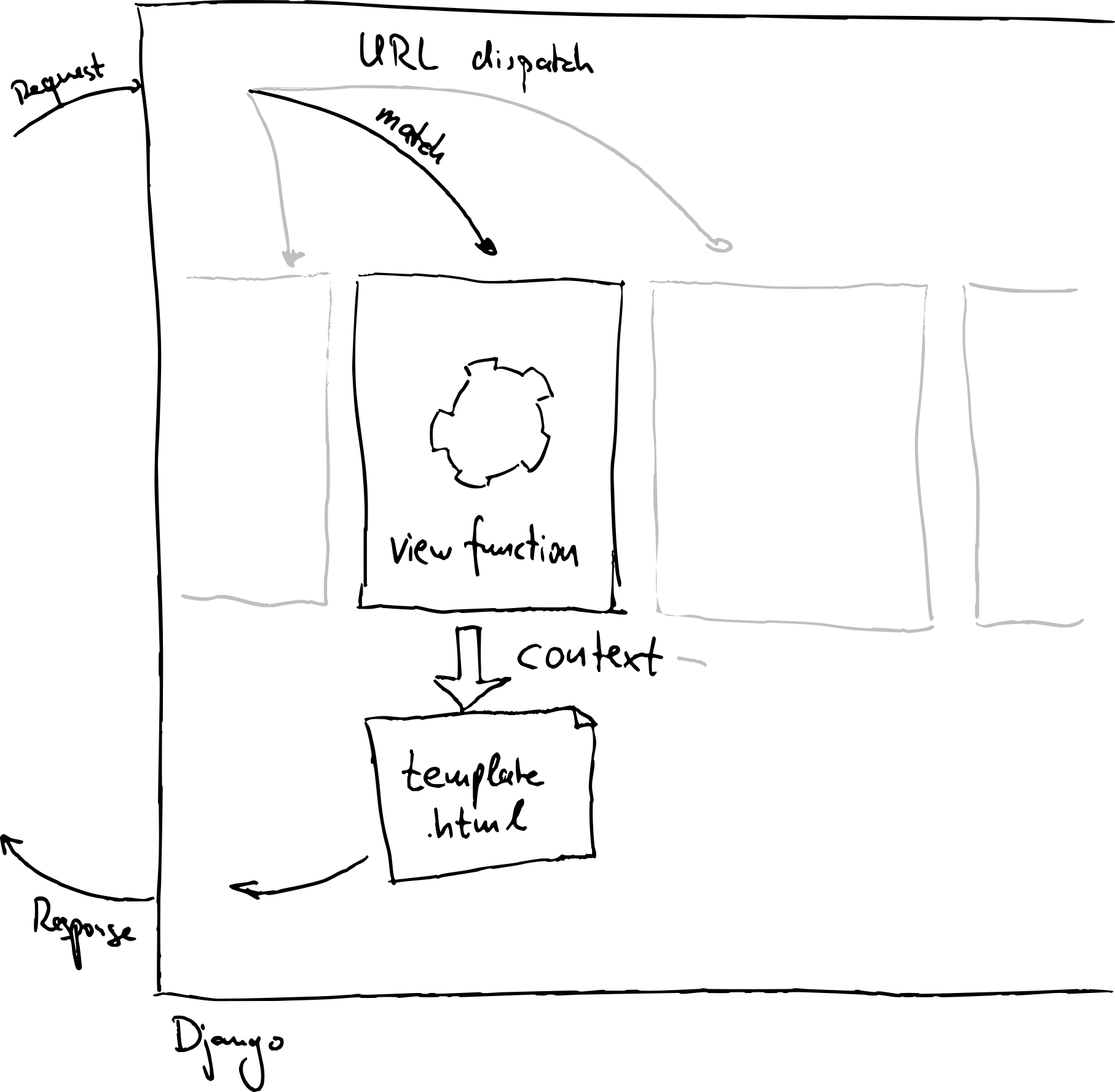 Drawing made during Sara Peeters’ workshop on Sketchnoting -- Thanks, Sara!
[Speaker Notes: The request cycle: a request comes in, gets processed by a view, rendered in a template
The result is a response.
Easy!]
Context processors
[Speaker Notes: Sometimes you want to do things that show up in each rendered template. That’s what context processors do.]
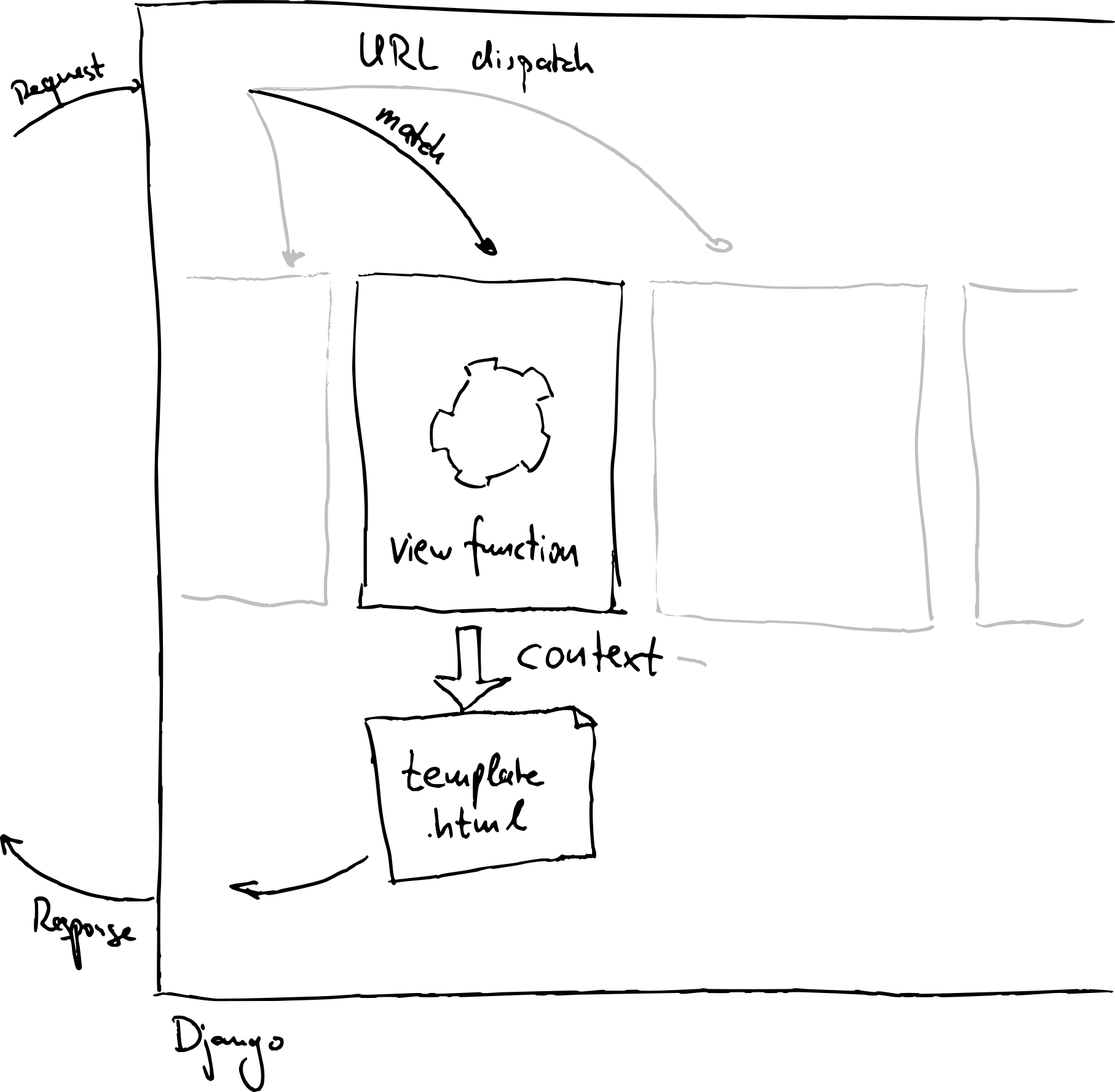 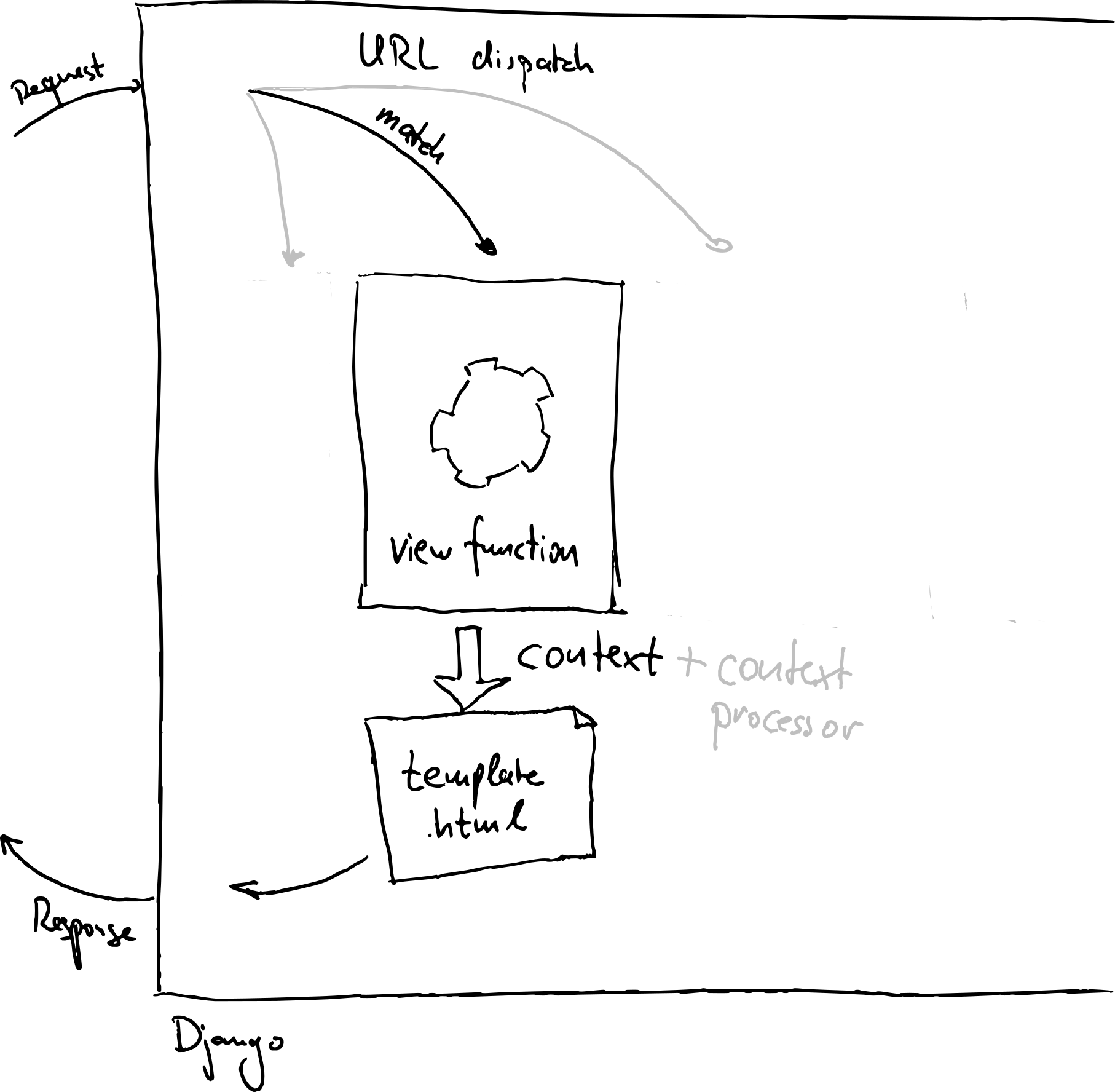 [Speaker Notes: The request cycle: a request comes in, gets processed by a view, rendered in a template
The result is a response.
Easy!]
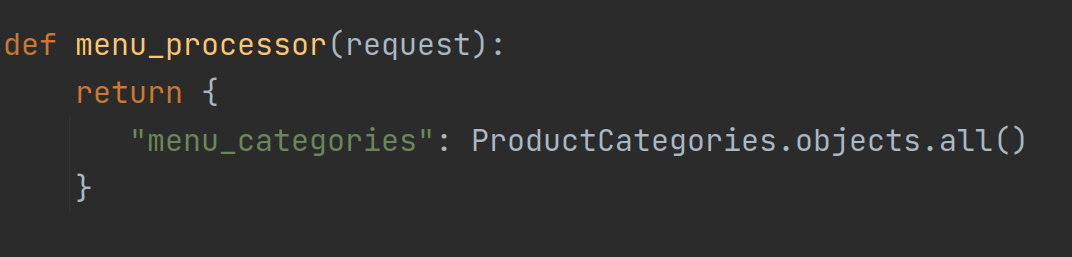 [Speaker Notes: A simple code example: Fetch product categories from the database, so you can render a menu on each page.]
Custom template tags
[Speaker Notes: Can be loaded in template and can be functions
Also available in every template, but not called automatically
Can do more complicated things than context processors
Actually execute code
Depend on parameters or context in the template
Store state between executions
Examples:
Form rendering (crispy forms)
Handle get parameters (for filter+pagination)
Calculate values, or format values in specific way
Dynamic lookups (eg. translations)

Should you write custom template tags? Probably sometimes.]
Middleware
[Speaker Notes: Finally, a middleware wraps the entire request/response cycle, so it can change every step of the process. This makes it more powerful, but also more complicated.]
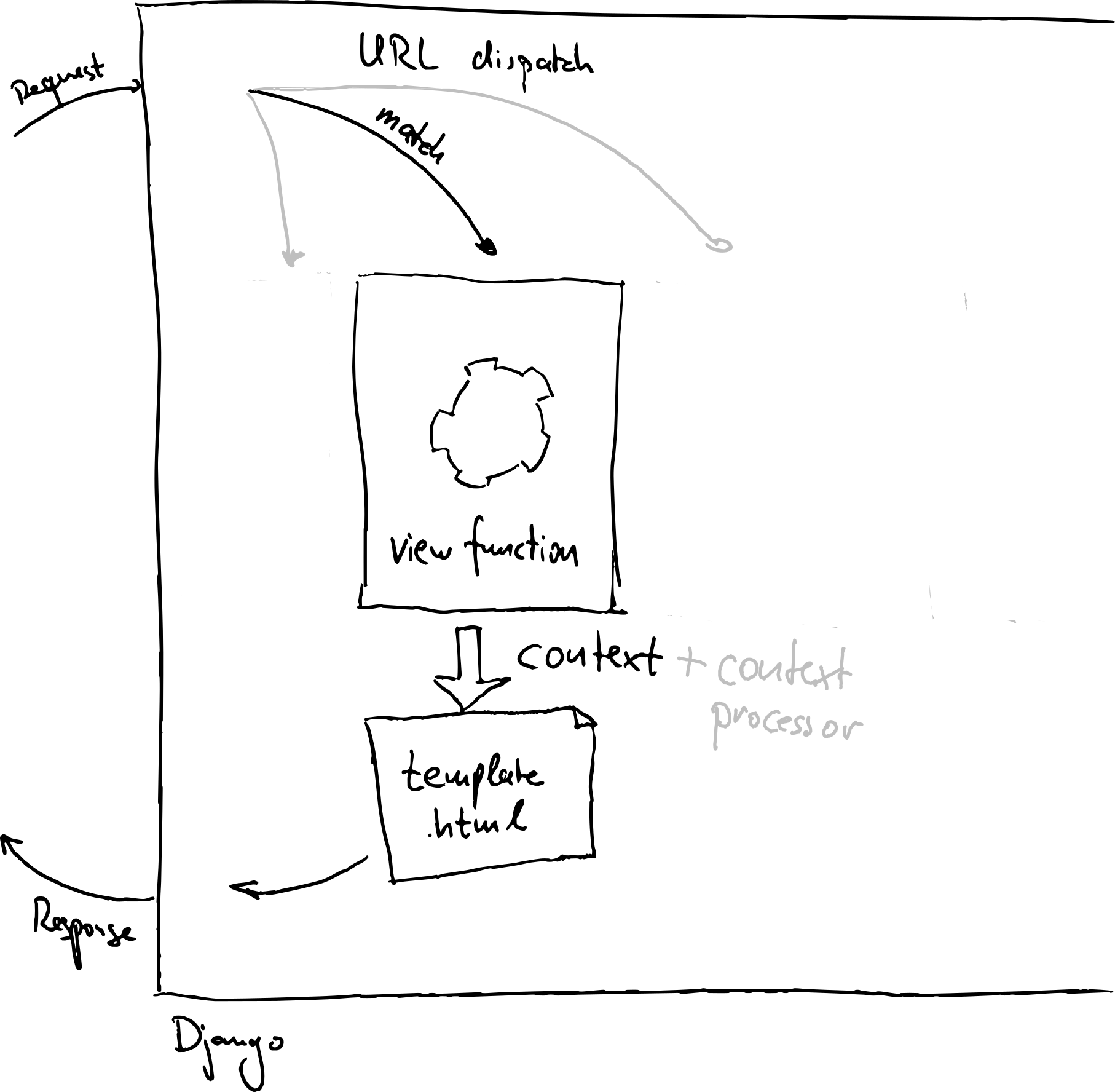 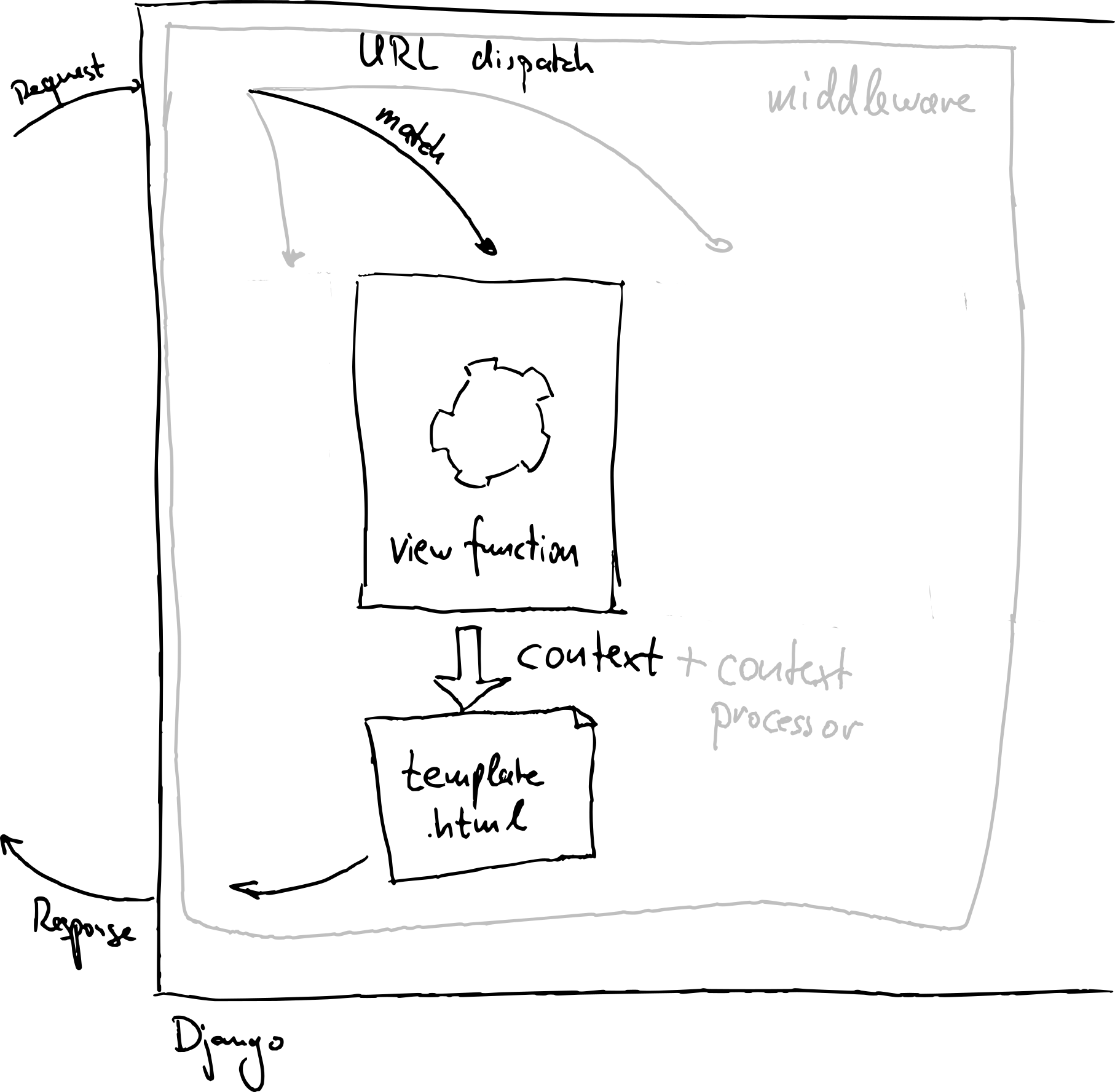 [Speaker Notes: The request cycle: a request comes in, gets processed by a view, rendered in a template
The result is a response.
Easy!]
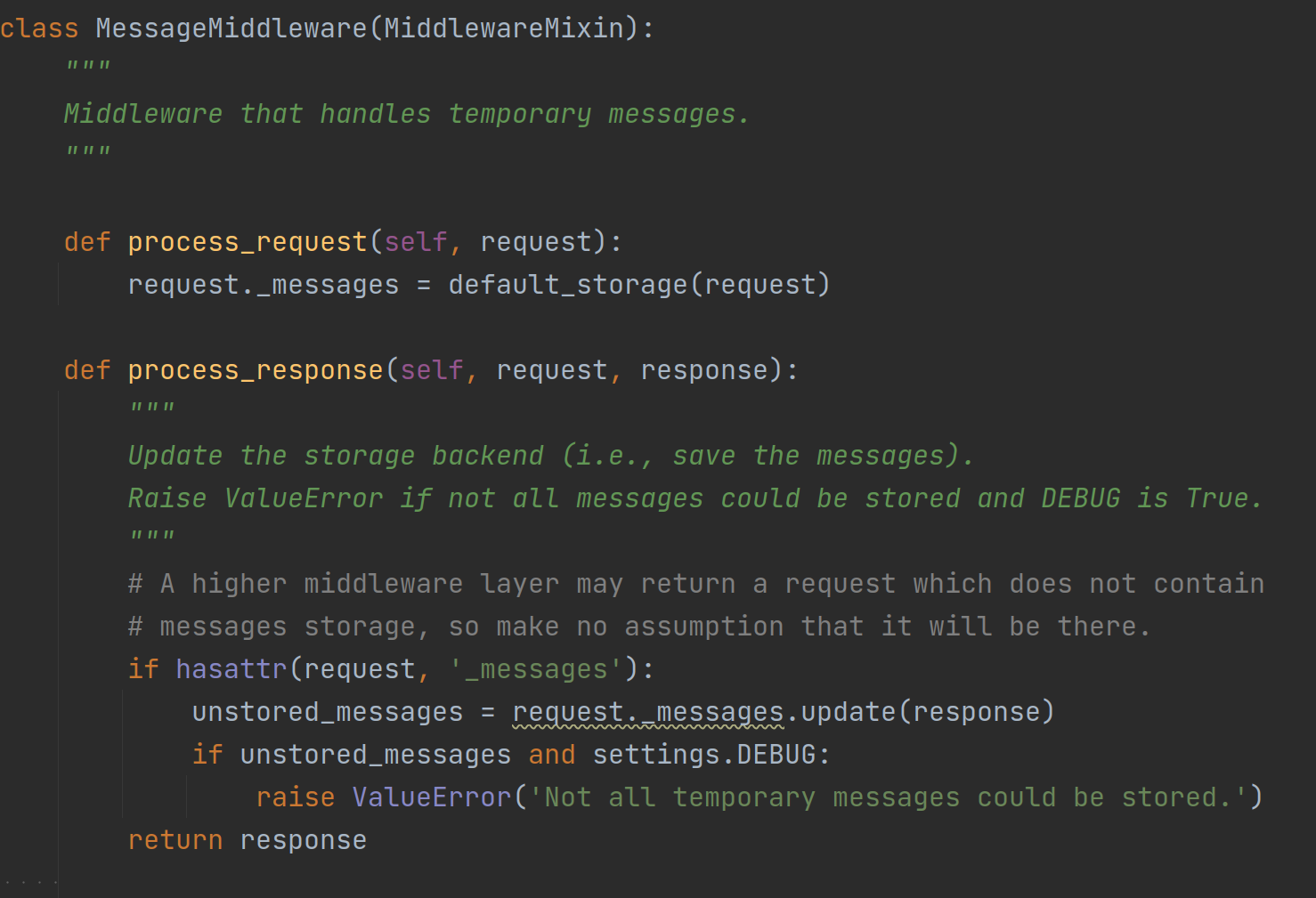 [Speaker Notes: An example from the Django code base: the message middleware from the messages framework.
The code itself is not important. What’s important here is the structure: a middleware is a class that has hooks into the request/response lifecycle.
Here, two hooks are used: process_request and process_response. But there are more. For details, see https://docs.djangoproject.com/en/3.2/topics/http/middleware/#other-middleware-hooks]
When should you use which one?
Menu structure
Context processor
Content-Security-Policy headers
Middleware
[Speaker Notes: https://django-csp.readthedocs.io/]
Detecting problematic DB queries
Middleware
[Speaker Notes: https://github.com/jmcarp/nplusone]
Counting db queries
Middleware
[Speaker Notes: https://github.com/bradmontgomery/django-querycount]
Show shopping basket
Context processor
Monitoring login attempts
Middleware
[Speaker Notes: https://github.com/jazzband/django-axes]
CORS headers
Middleware
[Speaker Notes: https://github.com/adamchainz/django-cors-headers]
Show most recent blog posts
Context processor
Monitoring server errors
Middleware
[Speaker Notes: https://raven.readthedocs.io/en/stable/integrations/django.html]
Highlight items on sale
Context processor
Breadcrumbs
???
Show some items in dynamic page footer
Context processor
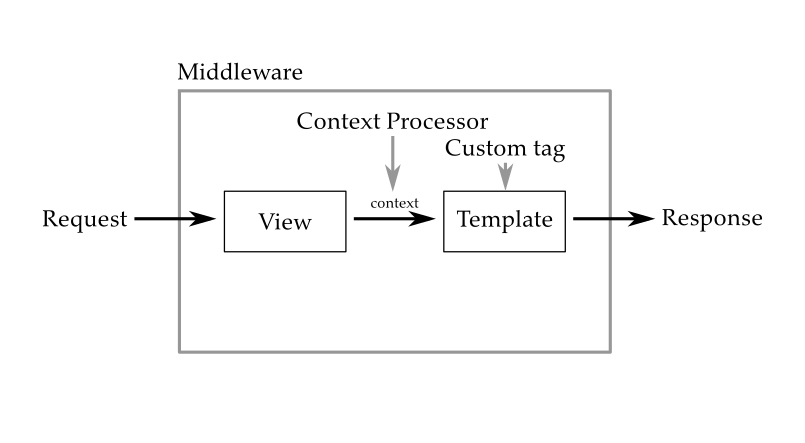 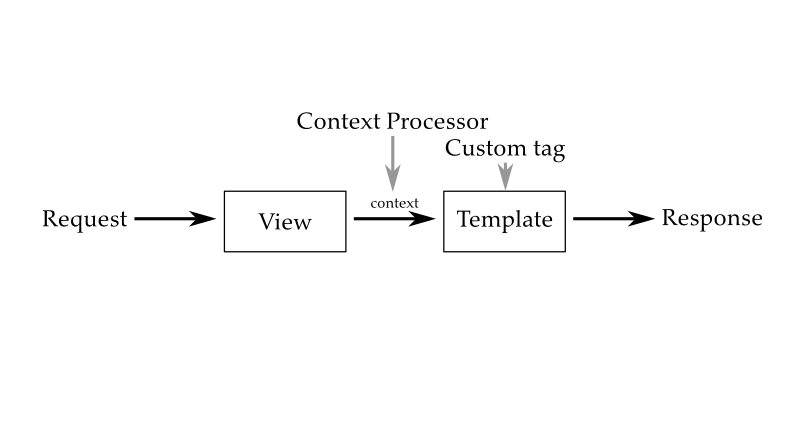 [Speaker Notes: This is the main takeaway of this section:
If you do something for every rendered template, use a context processor.
If you do something for every request, use a middleware.]
Part 4Code in models, views, managers or somewhere else?
Challenge:
Where do you put your code?
[Speaker Notes: We have some models, and these models need to do some things.
Where should we put the code for that?
Into the models
Into a model controller
Into the view
Into some other arbitrary place

Note: This is ALSO not an implementation tutorial, but a decision tutorial.
Note: there is no real answer!]
Models
[Speaker Notes: Put everything in your model class.

- model classes are supposed to be storage abstractions
- no single purpose for model class
+ everything that has to do with data is in one place

We call these “massive models”.]
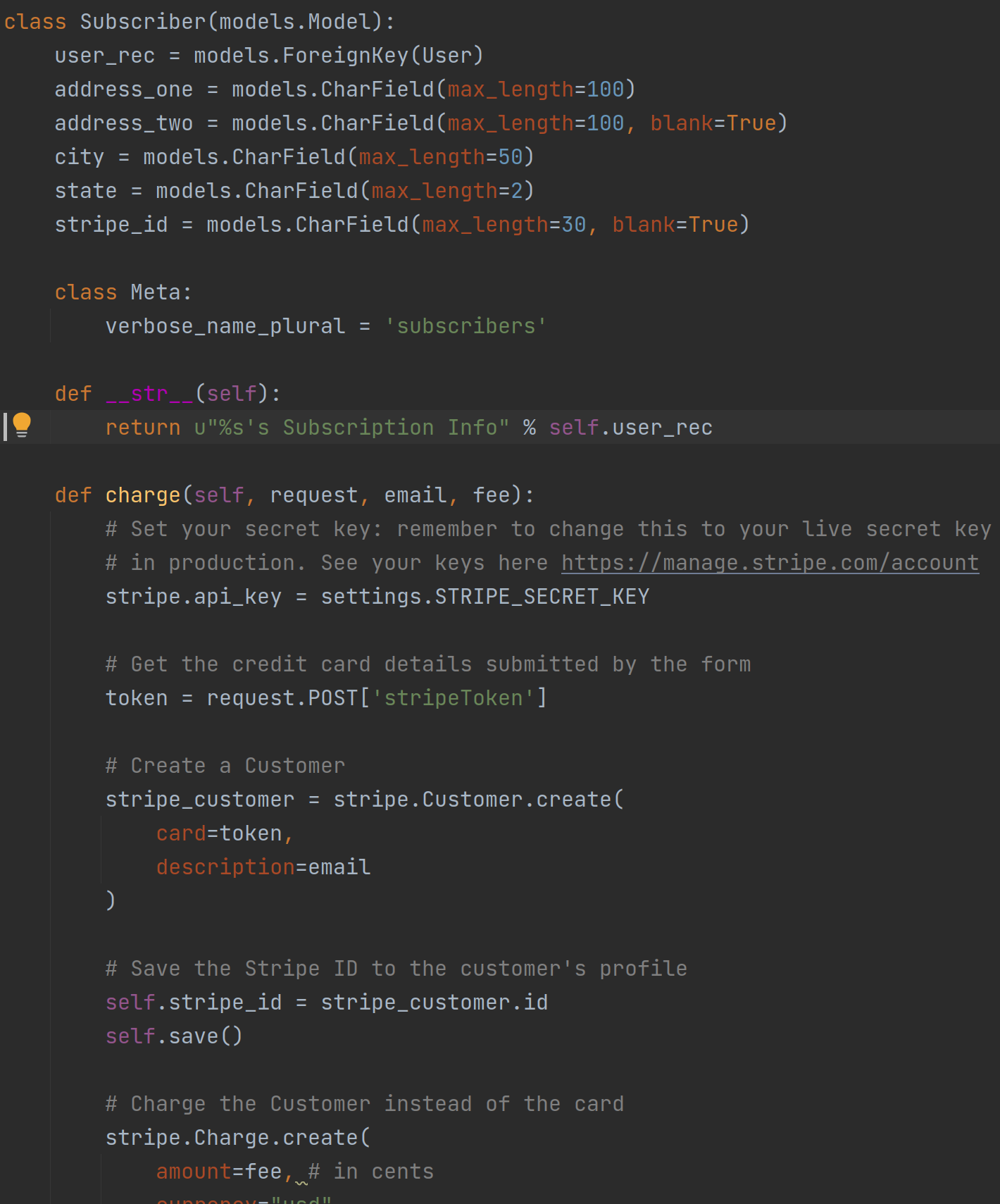 [Speaker Notes: An example: a subscriber that has methods for putting charges on their card.

Not really a storage abstraction any more. There is no clear purpose for this class, as it interacts with the database as well as with other APIs.
Also, this class will end up having 2000 lines and 100 methods. It is massive!]
Model Managers
[Speaker Notes: Put some methods into model manager.
Model managers are abstractions for database access. Every model class has a default manager, which is ModelClass.objects

- a bit more inconvenient
- instances must be passed
- not very SOLID either: purpose is supposed to be storage retrieval
+ probably correct placement for creation/copy methods]
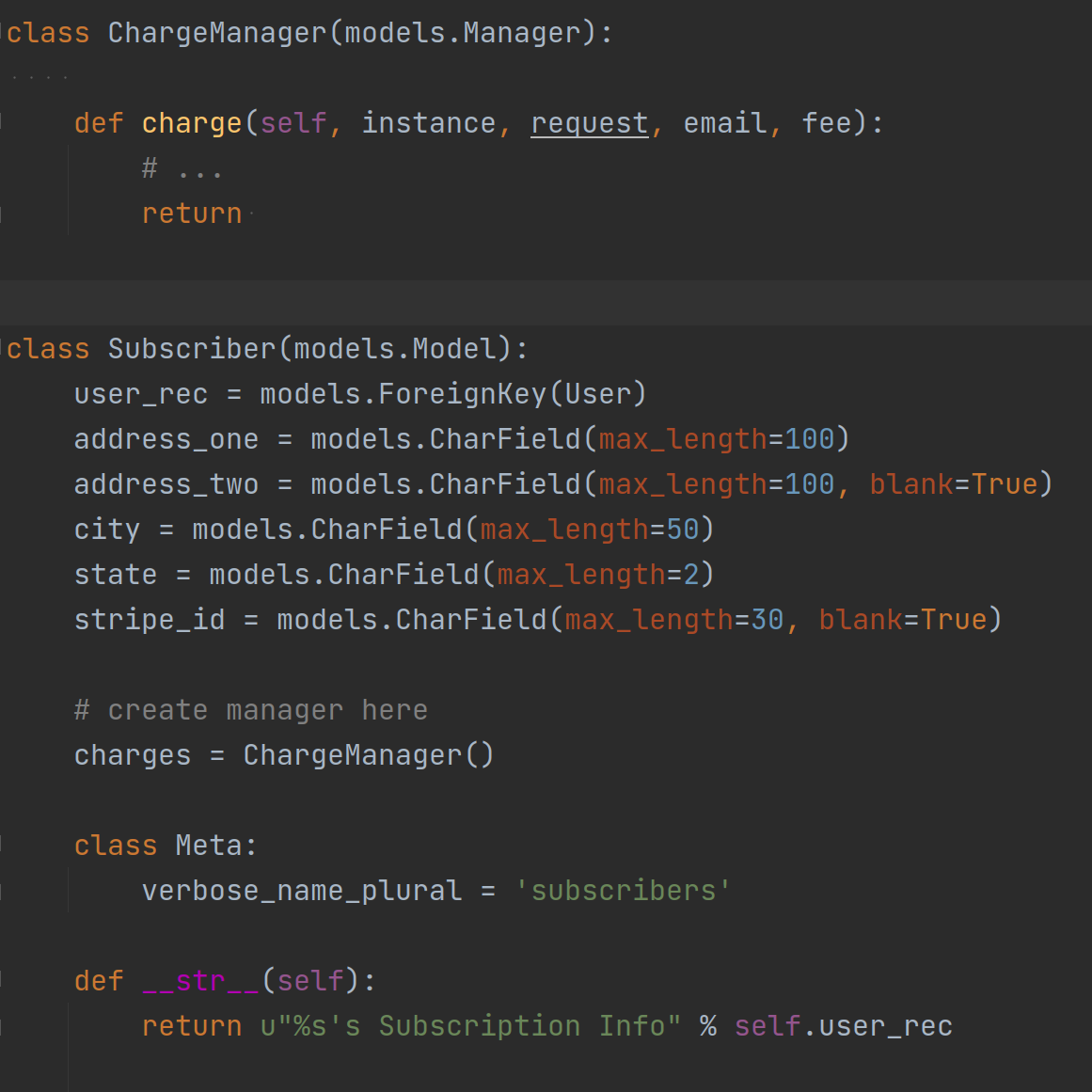 [Speaker Notes: Separating out the previous example into a model manager is much cleaner.]
Views
[Speaker Notes: Let the view function do all the stuff.
Well, not all the stuff obviously: have auxiliary functions and classes and methods, of course!

- harder to reuse
- structure is ad-hoc, not easy to read
+ business logic is all in one place.]
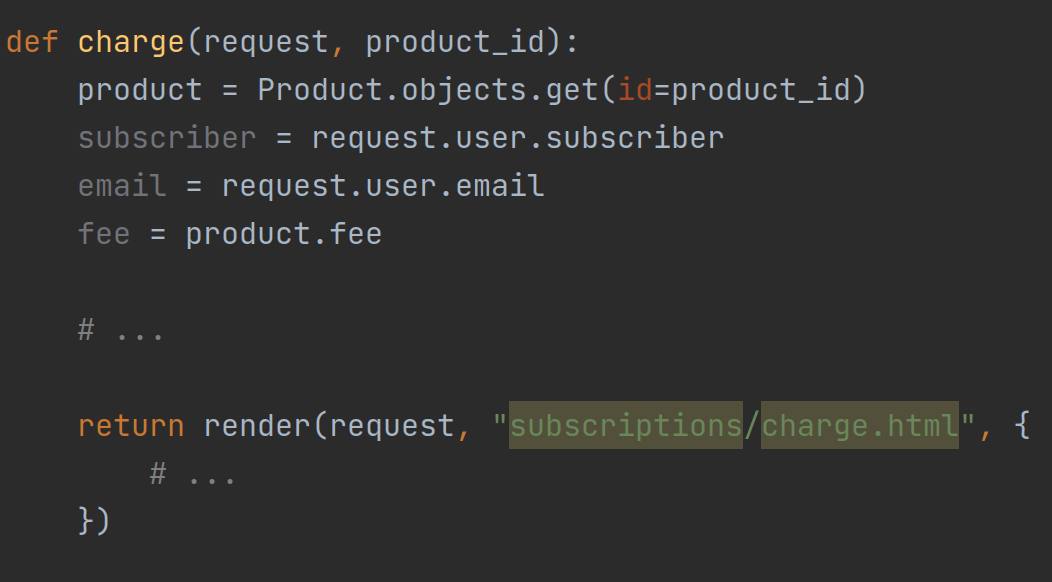 [Speaker Notes: Let the view function do all the stuff.
Well, not all the stuff obviously: have auxiliary functions and classes and methods, of course!

- harder to reuse
- structure is ad-hoc, not easy to read
+ business logic is all in one place.]
Utility files/classes?
[Speaker Notes: They exist, too, yes. I have them in each and every one of my projects, because it is just so hard to decide where code goes.
And sometimes that’s the right place, too. For code that is needed in many different places or does not have a clear affiliation.]
Examples
[Speaker Notes: Some examples:
Prepare some query: model or model manager, depends
Create new model instance and save it: manager
Create new model instance without saving: manager or model
Create a new model instance from something else: manager or model
Compute a value for a single model instance: model or view
Compute a value for a single model instance depending on some value in the request: view or model method with request]
Prepare a query
Manager
[Speaker Notes: Some examples:
Prepare some query: model or model manager, depends
Create new model instance and save it: manager
Create new model instance without saving: manager or model
Create a new model instance from something else: manager or model
Compute a value for a single model instance: model or view
Compute a value for a single model instance depending on some value in the request: view or model method with request]
Create new model instance
And save it
Manager
[Speaker Notes: Some examples:
Prepare some query: model or model manager, depends
Create new model instance and save it: manager
Create new model instance without saving: manager or model
Create a new model instance from something else: manager or model
Compute a value for a single model instance: model or view
Compute a value for a single model instance depending on some value in the request: view or model method with request]
Create new model instance
Without saving
Model
[Speaker Notes: Some examples:
Prepare some query: model or model manager, depends
Create new model instance and save it: manager
Create new model instance without saving: manager or model
Create a new model instance from something else: manager or model
Compute a value for a single model instance: model or view
Compute a value for a single model instance depending on some value in the request: view or model method with request]
Create new model instance
From something else
Manager
[Speaker Notes: Some examples:
Prepare some query: model or model manager, depends
Create new model instance and save it: manager
Create new model instance without saving: manager or model
Create a new model instance from something else: manager or model
Compute a value for a single model instance: model or view
Compute a value for a single model instance depending on some value in the request: view or model method with request]
Compute a value
For a single model instance
Model method
[Speaker Notes: Some examples:
Prepare some query: model or model manager, depends
Create new model instance and save it: manager
Create new model instance without saving: manager or model
Create a new model instance from something else: manager or model
Compute a value for a single model instance: model or view
Compute a value for a single model instance depending on some value in the request: view or model method with request]
Compute a value for a single model instance depending on some value in the request
View
[Speaker Notes: Some examples:
Prepare some query: model or model manager, depends
Create new model instance and save it: manager
Create new model instance without saving: manager or model
Create a new model instance from something else: manager or model
Compute a value for a single model instance: model or view
Compute a value for a single model instance depending on some value in the request: view or model method with request]
Decisions, decisions!
[Speaker Notes: There is no right way to do it, but there’s also no wrong way to do it.

Don’t be afraid to try things out. Don’t be afraid to go back and change or rearrange things.

Do write tests, they will give you confidence when rearranging your code!]
That’s all!
There’s more!

https://github.com/shezi/django-unstuck
https://discord.gg/bUsu9B6Ek6
https://t.me/djangoRhein
[Speaker Notes: https://github.com/shezi/django-unstuck
https://discord.gg/bUsu9B6Ek6
https://t.me/djangoRhein

My name is Johannes Spielmann. Email me at j@spielmannsolutions.com!
I’m looking forward to talking to all of you!]